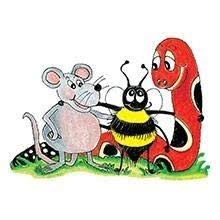 Jolly Grammar
5a-32
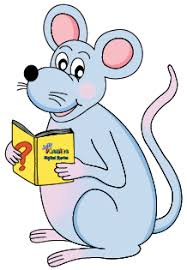 Spelling Test 16
musician
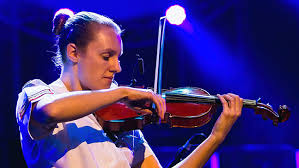 musician
 magician
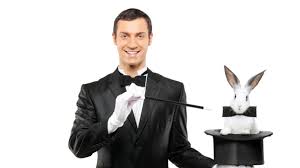 musician
 magician
 dietician
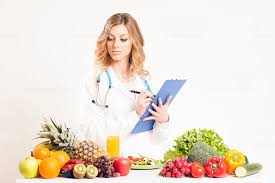 musician
 magician
 dietician
 optician
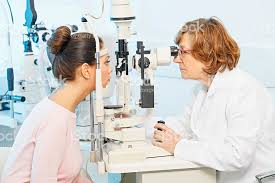 musician
 magician
 dietician
 optician
 tactician
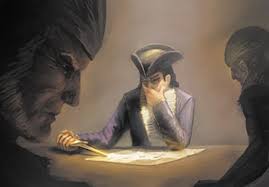 musician
 magician
 dietician
 optician
 tactician
 technician
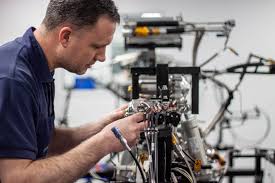 musician
 magician
 dietician
 optician
 tactician
 technician
clinician
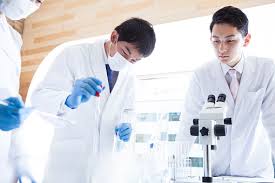 musician
 magician
 dietician
 optician
 tactician
 technician
clinician
 mortician
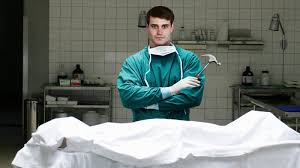 musician
 magician
 dietician
 optician
 tactician
 technician
clinician
 mortician
 patrician
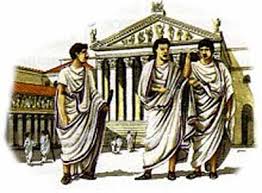 musician
 magician
 dietician
 optician
 tactician
 technician
clinician
 mortician
 patrician
10. politician
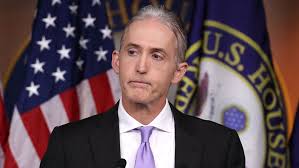 musician
 magician
 dietician
 optician
 tactician
 technician
clinician
 mortician
 patrician
10. politician
11. physician
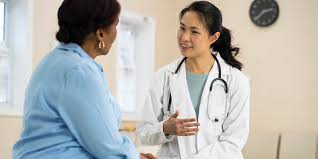 musician
 magician
 dietician
 optician
 tactician
 technician
clinician
 mortician
 patrician
10. politician
11. physician
12. electrician
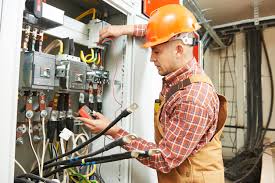 musician
 magician
 dietician
 optician
 tactician
 technician
clinician
 mortician
 patrician
10. politician
11. physician
12. electrician
13. beautician
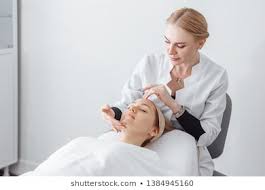 musician
 magician
 dietician
 optician
 tactician
 technician
clinician
 mortician
 patrician
10. politician
11. physician
12. electrician
13. beautician
14. statistician
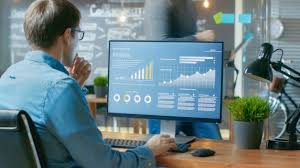 musician
 magician
 dietician
 optician
 tactician
 technician
clinician
 mortician
 patrician
10. politician
11. physician
12. electrician
13. beautician
14. statistician
15. arithmetician
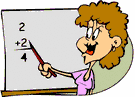 musician
 magician
 dietician
 optician
 tactician
 technician
clinician
 mortician
 patrician
10. politician
11. physician
12. electrician
13. beautician
14. statistician
15. arithmetician
16. mathematician
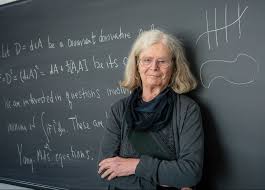 musician
 magician
 dietician
 optician
 tactician
 technician
clinician
 mortician
 patrician
10. politician
11. physician
12. electrician
13. beautician
14. statistician
15. arithmetician
16. mathematician
17. obstetrician
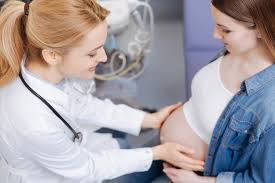 musician
 magician
 dietician
 optician
 tactician
 technician
clinician
 mortician
 patrician
10. politician
11. physician
12. electrician
13. beautician
14. statistician
15. arithmetician
16. mathematician
17. obstetrician
18. paediatrician
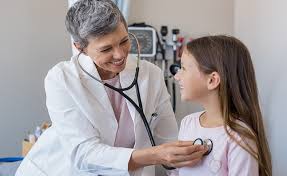 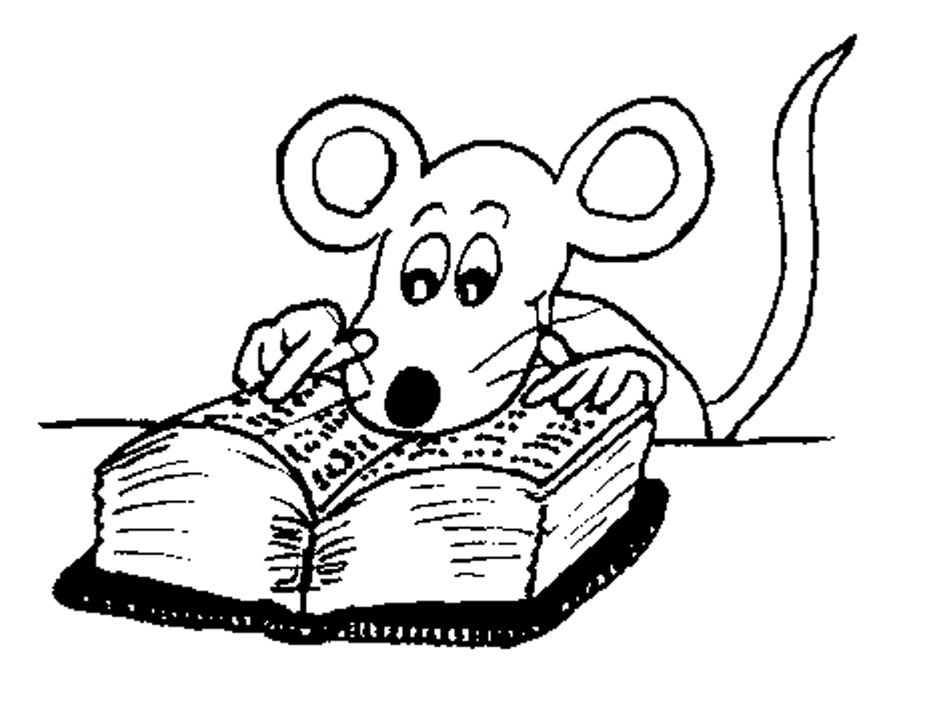 Let’s Review
sentences.
Ann had painted a beautiful sunset.
S
Ann had painted a beautiful sunset.
S
Ann had painted a beautiful sunset.
O
S
Ann had painted a beautiful sunset.
Inky and Bee are hungrily eating

 jam sandwiches.
S
Inky and Bee are hungrily eating

 jam sandwiches.
S
Inky and Bee are hungrily eating

 jam sandwiches.
S
Inky and Bee are hungrily eating

 jam sandwiches.
O
Inky and Bee are hungrily eating jam sandwiches.
Subject
Verb
Object
Inky and Bee are hungrily eating 
jam sandwiches.
Subject
Verb
Object
Inky
 and
Bee
are eating
sandwiches
jam
hungrily
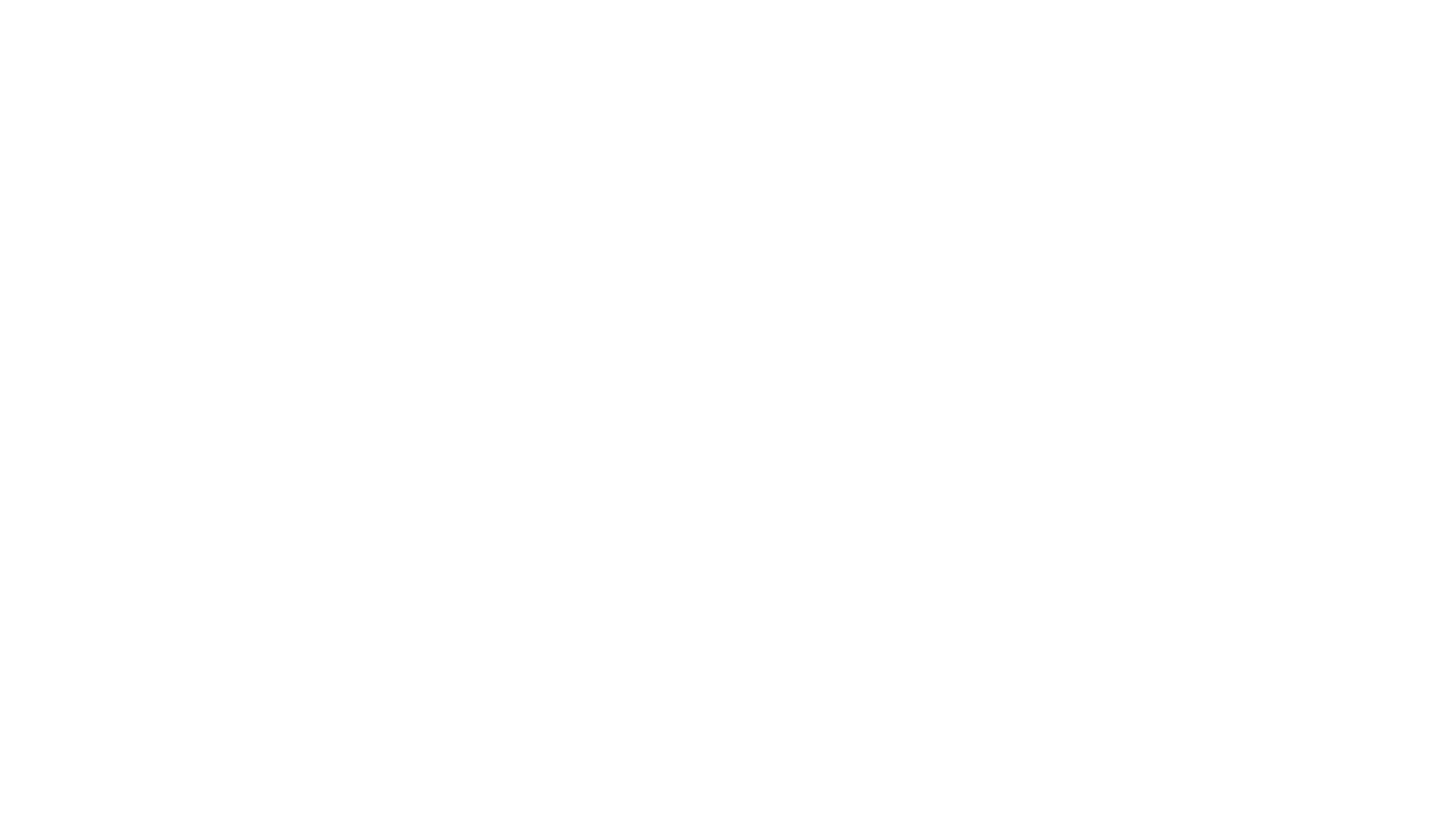 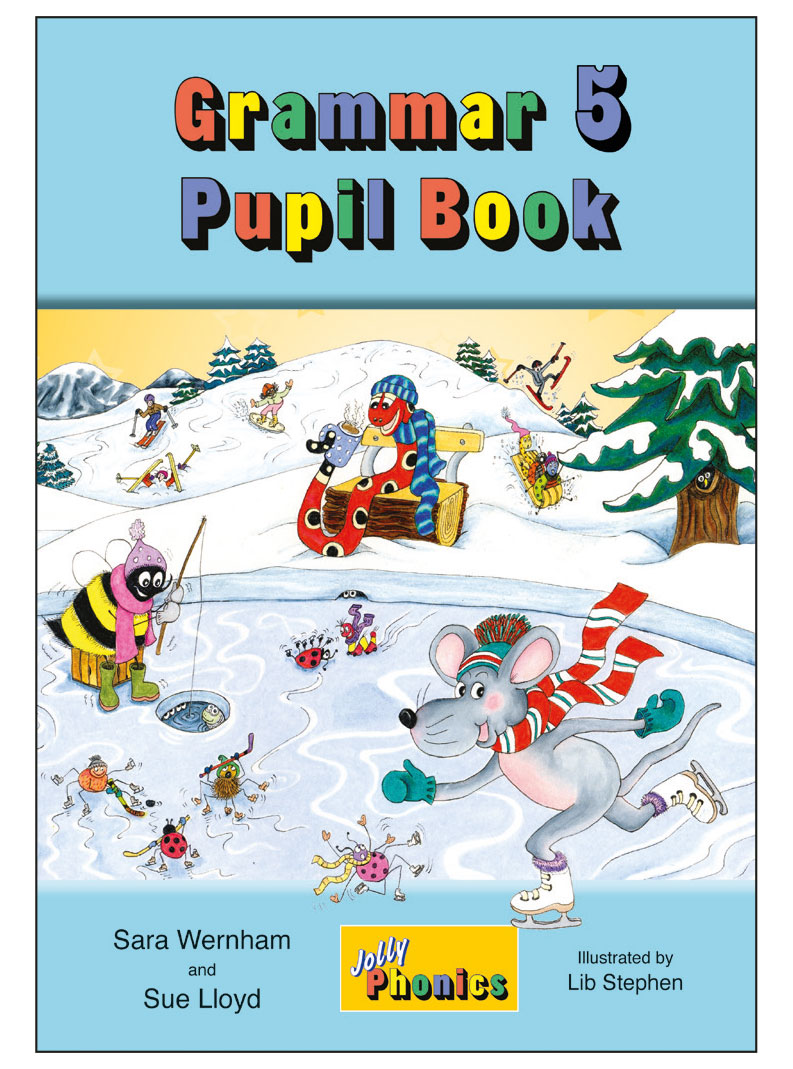 Activity Page

Compound Subjects and Objects
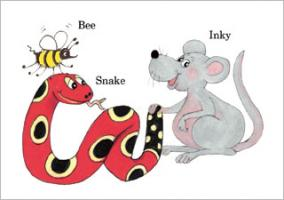 See you
 next time!